Week One of Distance Learning
March 30-April 3, 2020
Created by Kristen Milton and Arial Elling
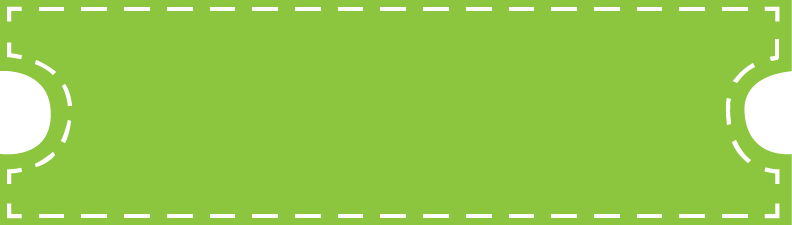 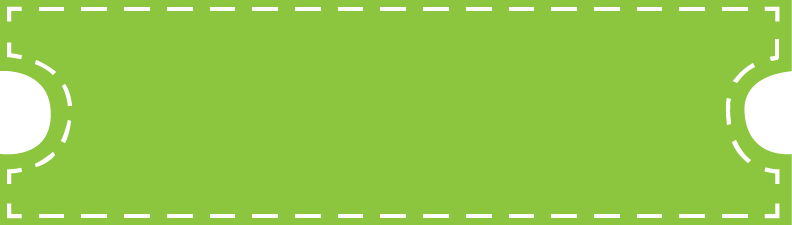 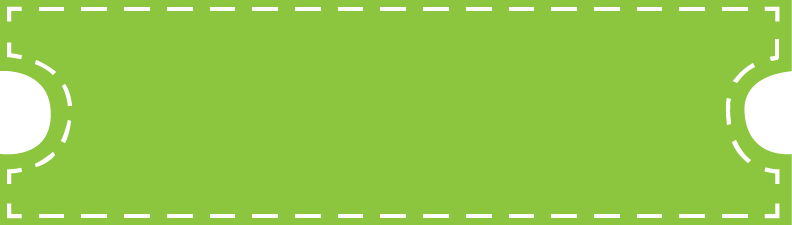 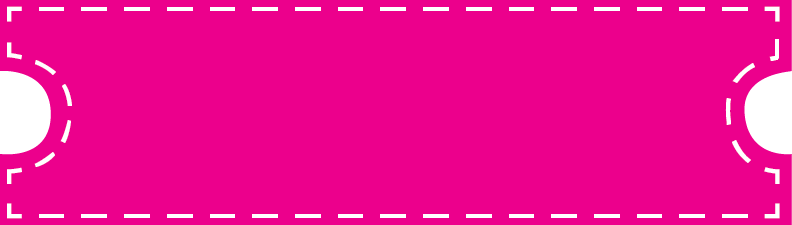 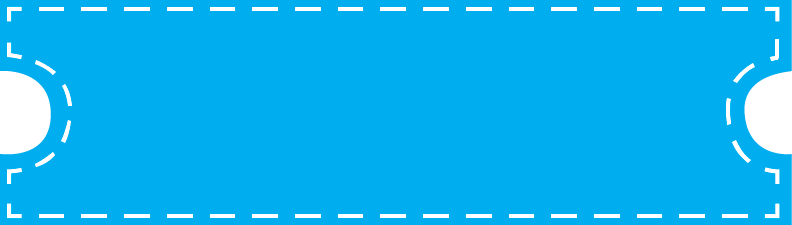 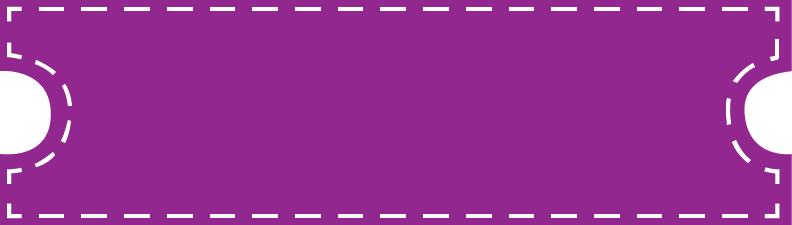 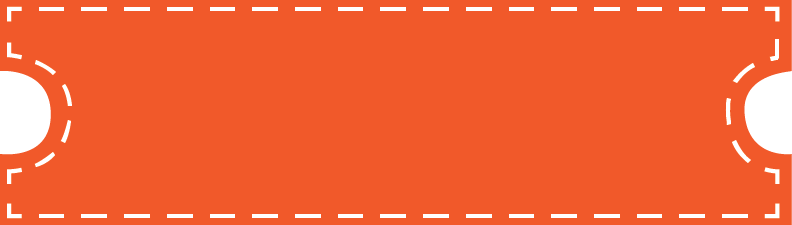 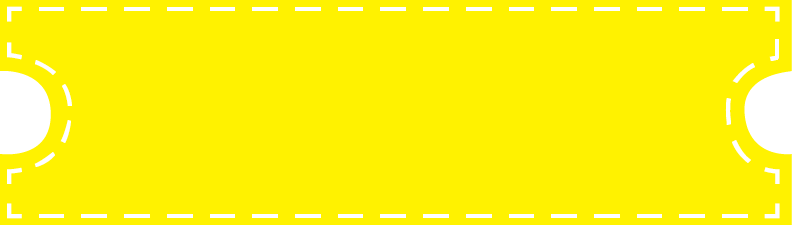 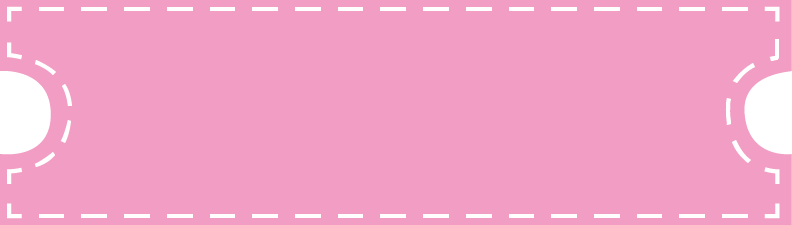 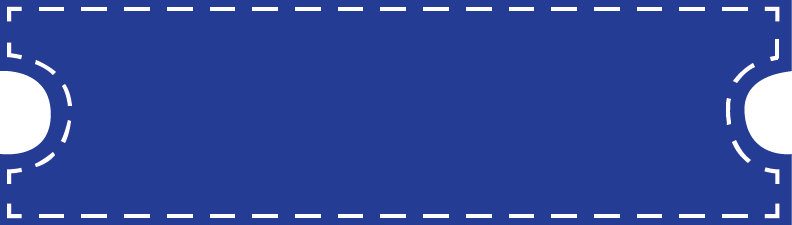 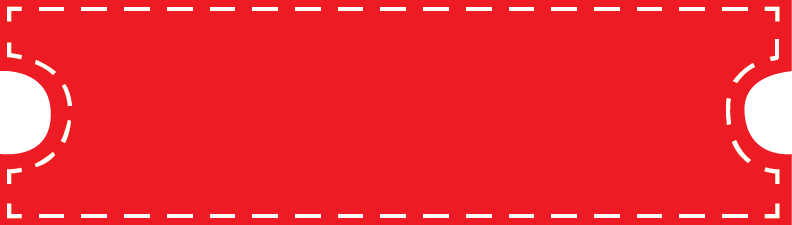 © Copyright 2012 A Modern Teacher, LLC :: www.amodernteacher.com
[Speaker Notes: Rylee: Pink Series, ACR
Collin: SMT
Hawk: Pink Series
Lily: Pink Series, PFH, and Name letters
Lincoln: Pink Series, ONB
Stan: SMT
Tayelan: PFH]
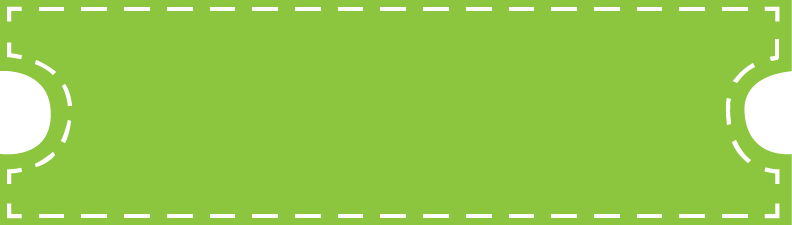 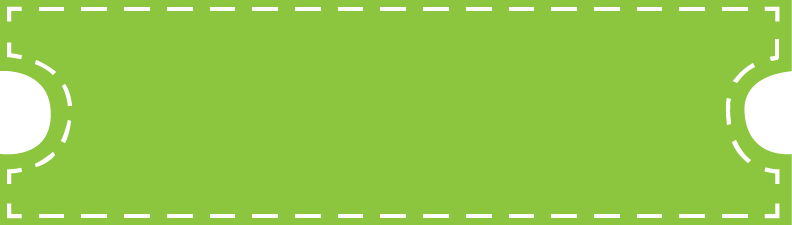 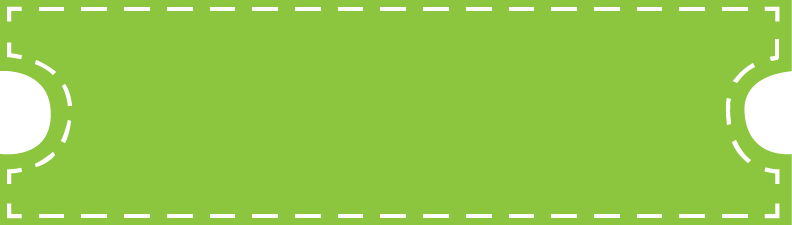 © Copyright 2012 A Modern Teacher, LLC :: www.amodernteacher.com